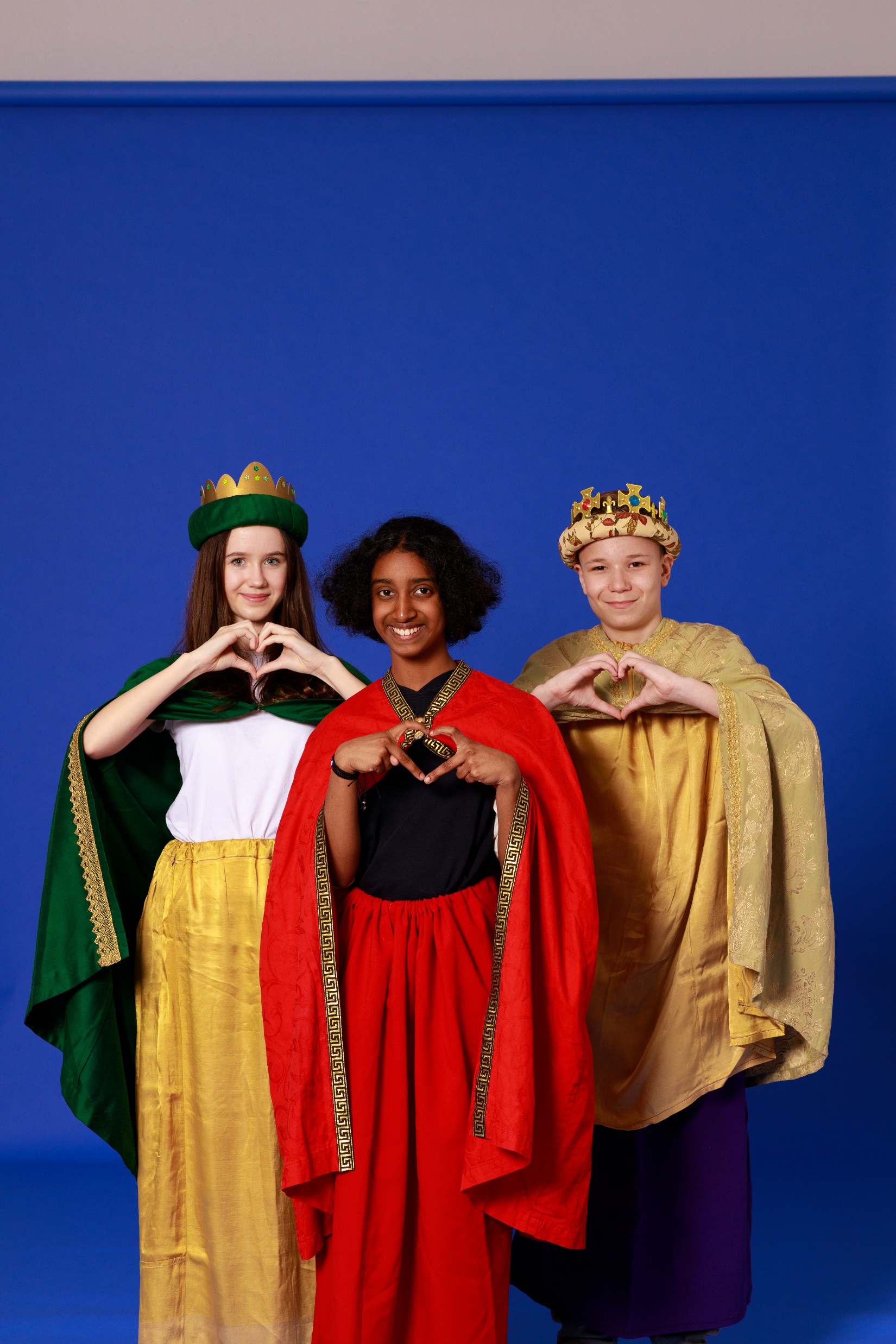 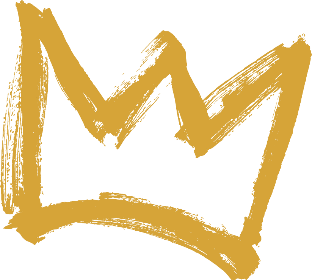 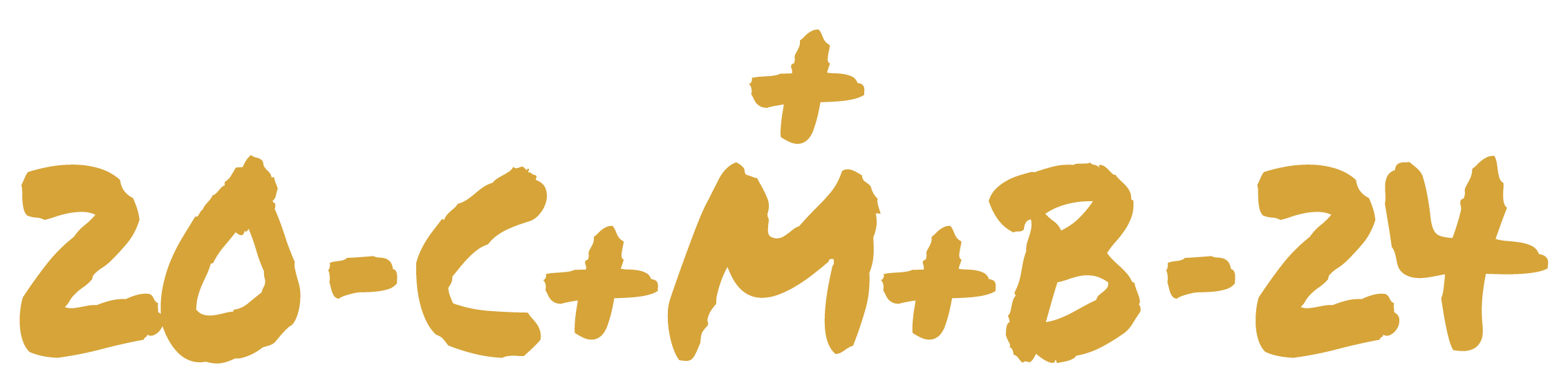 STERNSINGER-
PROJEKT 2024in Guatemala


Für Kinderschutz &Ausbildung
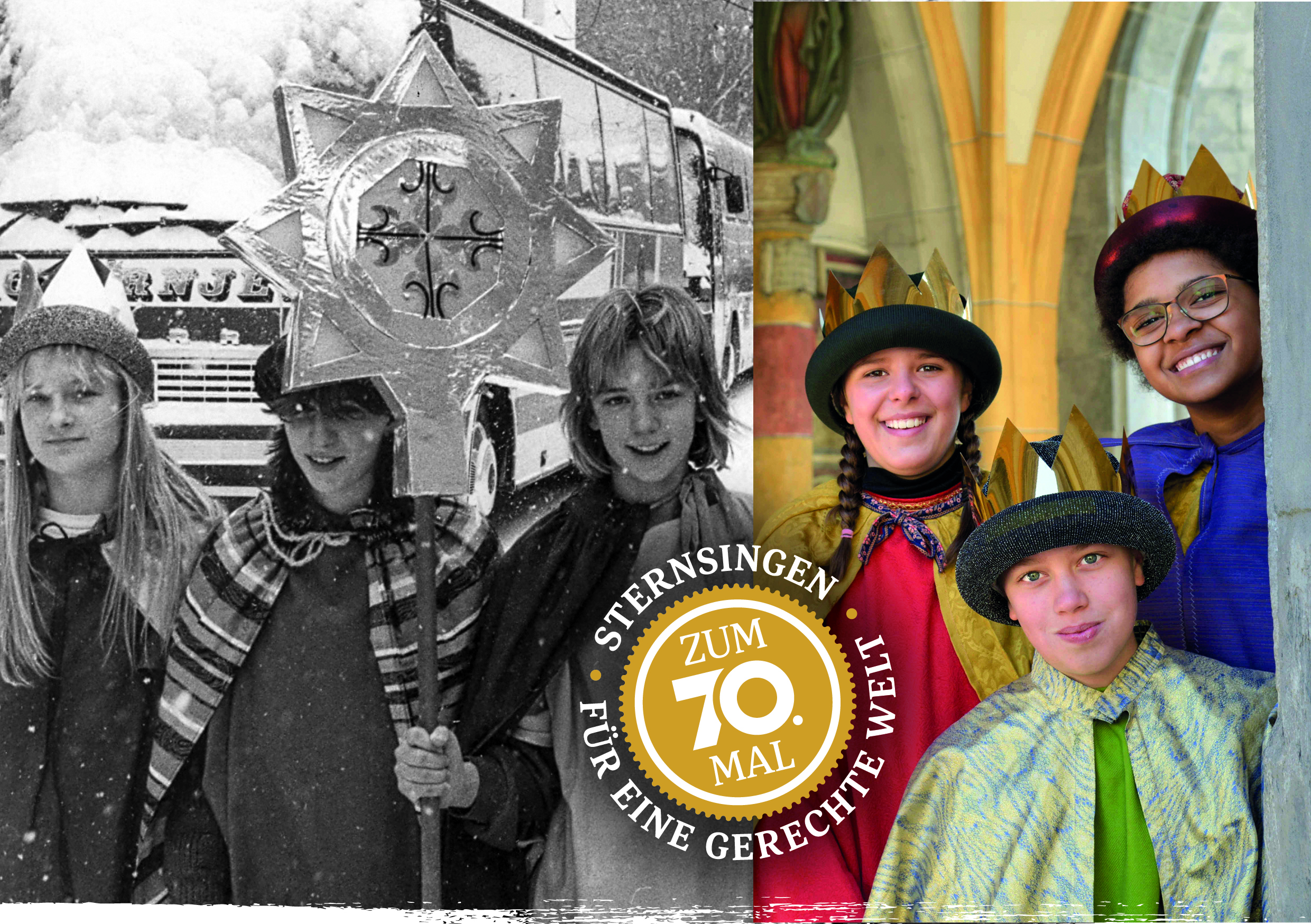 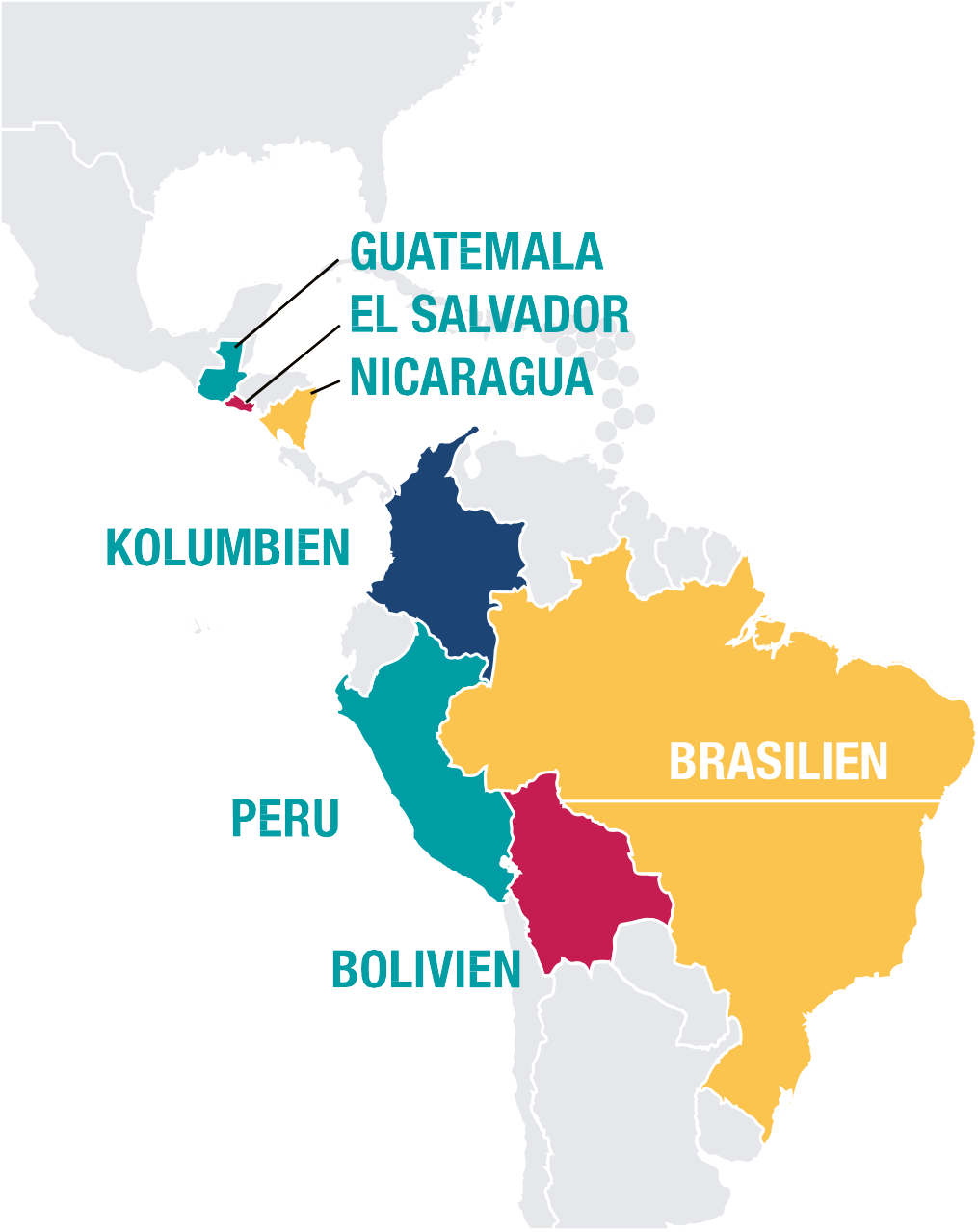 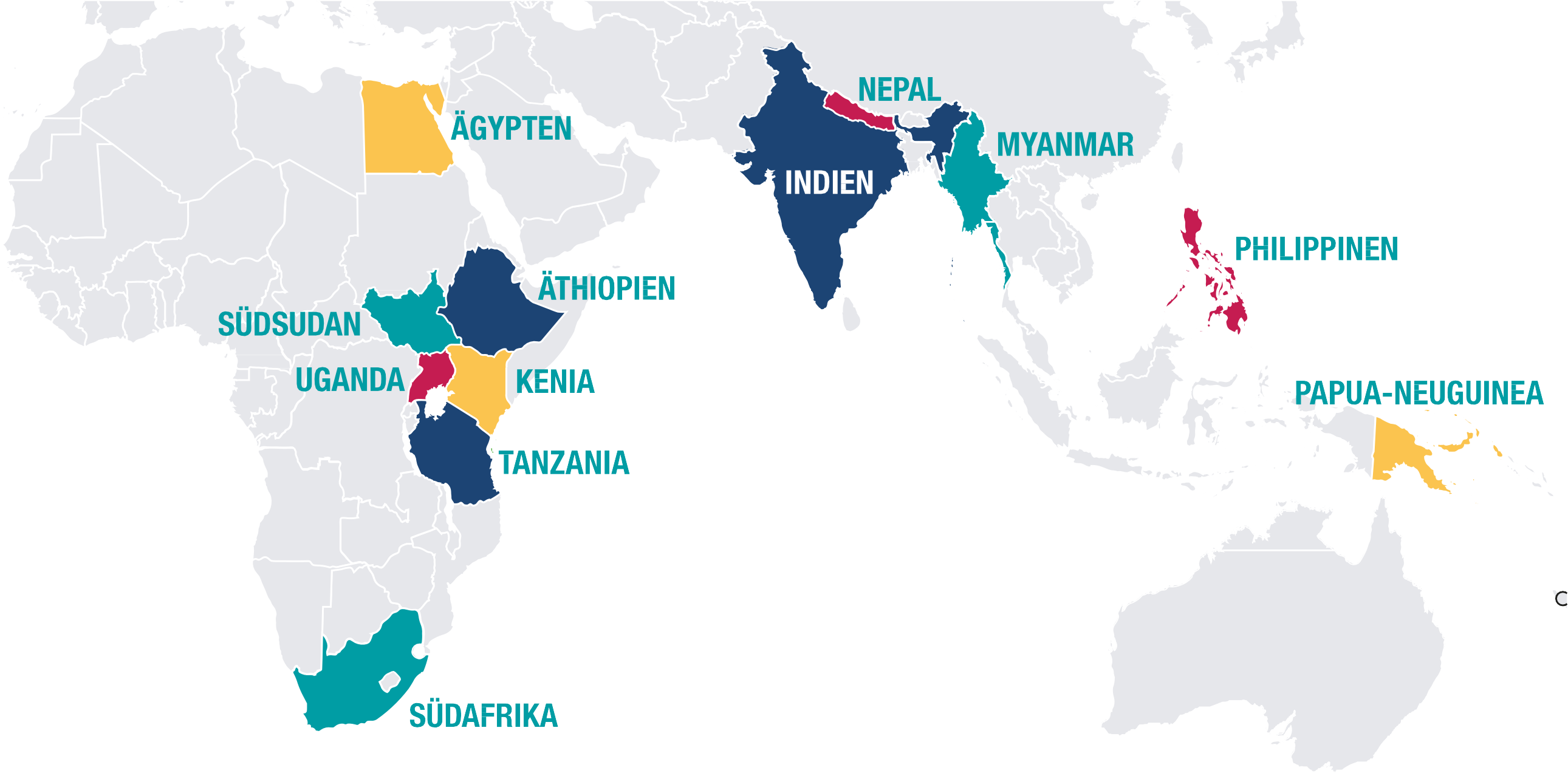 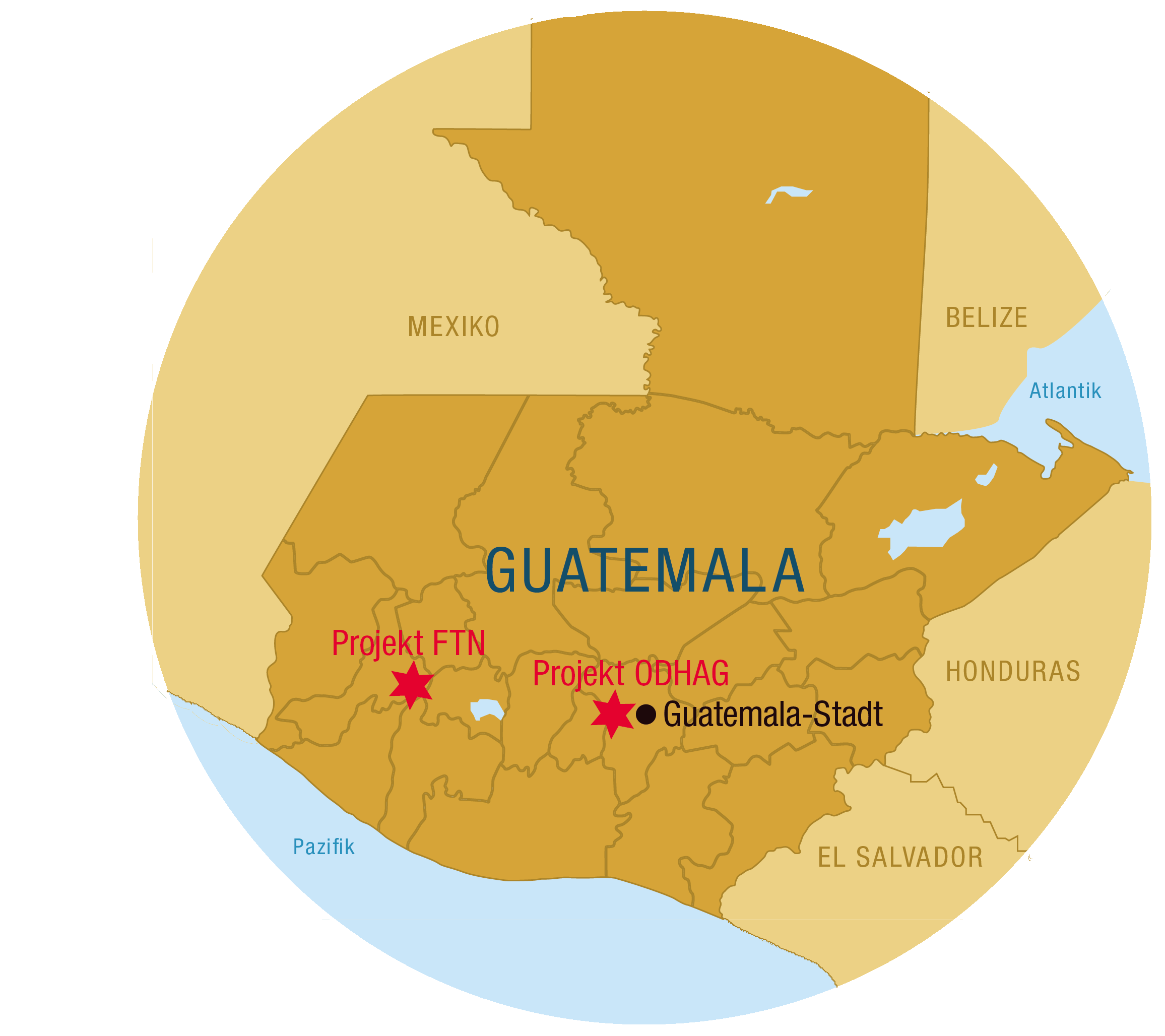 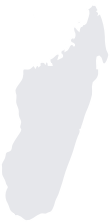 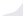 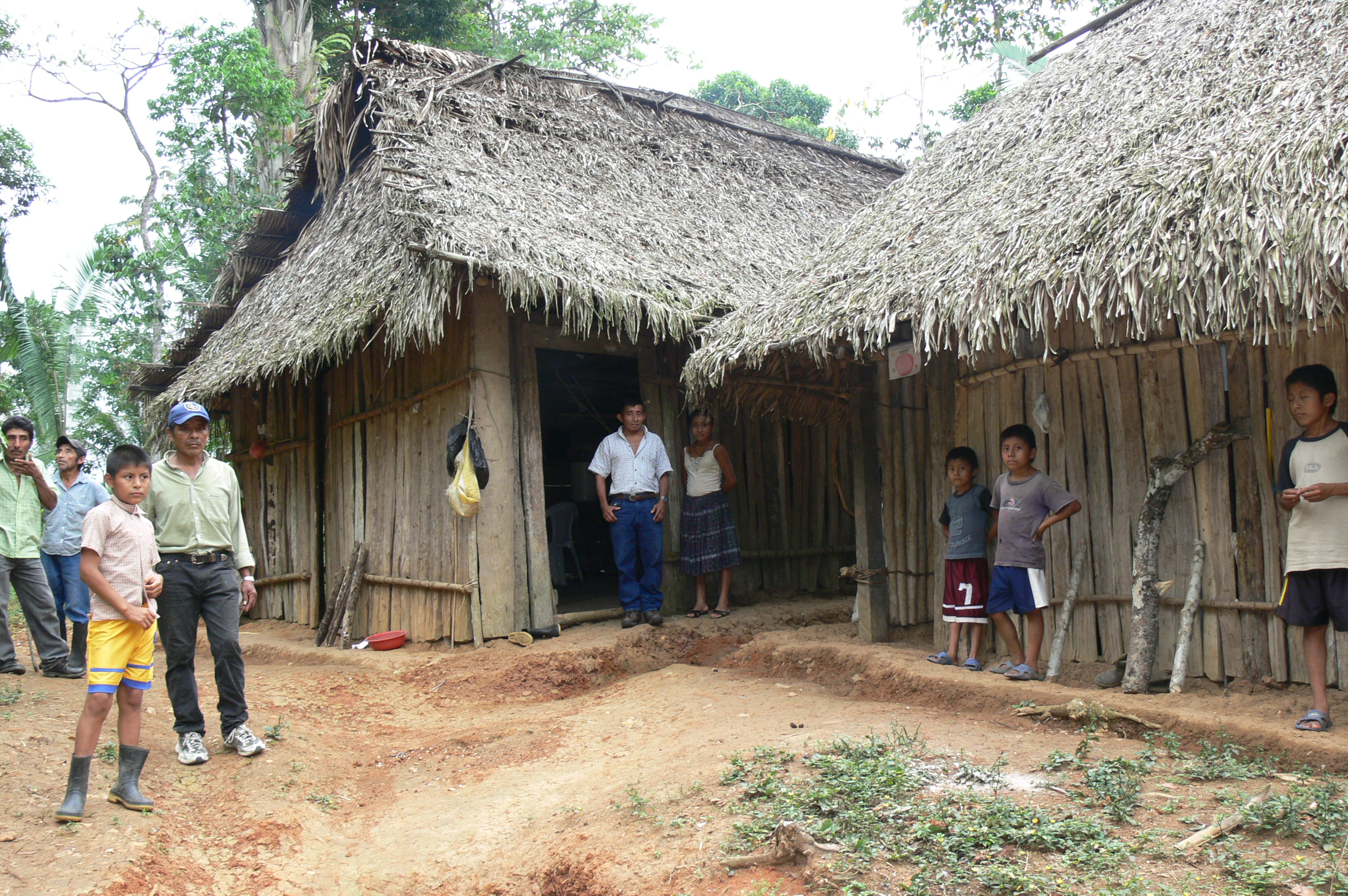 vielen Dank 
für euren großartigen Einsatz bei der Sternsingeraktion 2024!
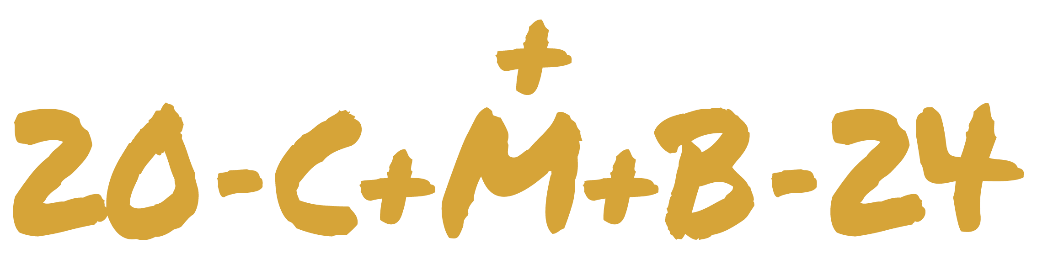 DANKE!